Unit 6  TV programmes
Task
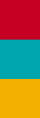 WWW.PPT818.COM
课前自主预习
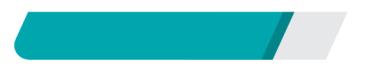 gun
twin
入室窃贼
receive a message from…
ask for help
call the police
at once
他们手里拿着枪
推进
阻止某人做某事
尽力做某事
saw
coming out of the building
were pushed into
tried to stop them from leaving
tried to open
with a knife
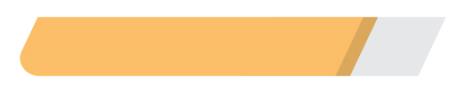 课堂互动探究
词汇点睛
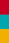 ●1　receive a message 收到信息
[观察] The twins received a message from Sarah, who was asking for help. 
这对双胞胎收到了萨拉寻求帮助的消息。
[探究] receive a message意为“收到信息”。
[拓展] 含有message的短语：take a message to sb 捎口信给某人；take a message for sb为某人捎口信；send a message to sb 给某人发消息。
活学活用
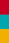 1．2017·恩施改编—Hello.This is Leo speaking. Is that John?
—Sorry, he isn't in.____________
A．Please hold on.
B．May I take a message?
C．What are you saying to him?
D．This is John.
B
●2　with guns in one's hands某人手中持枪
[观察]  They saw three men in police uniforms coming out of the building with guns in their hands.
他们看见三个身着警服的男人手持着枪从大厦出来。
[探究] “with guns in their hands”意为“他们手中持枪”。这是“with＋宾语＋介词短语(作宾语补足语)”结构。
He often sleeps with his head on his arms.
他常常头枕着胳膊睡觉。
[拓展] 常用的“with＋宾语＋宾语补足语”结构还有“with＋宾语＋形容词”形式。
Don't speak with your mouth full. 不要一边吃一边说话。
2．(1)单项选择
      2017·连云港—I'm thirsty. I'd like a glass of orange juice. 
      What about you, Dad?
      —I prefer a cup of coffee ________ nothing in it.
      A．with                   B．without
      C．for			 D．to
A
【解析】考查介词辨析。句意：“我很渴。我想喝杯橘子汁。你呢，爸爸？”“我更想喝一杯什么也不加的咖啡。”with有“有；伴随”之意，根据nothing可知用with。故选A。
(2)根据汉语意思完成句子
他闭目坐在那儿。
He sat there ___________________.
with his eyes closed
句型透视
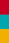 ●1　When they arrived there, they saw three men in police uniforms coming out of the building with guns in their hands.
当他们到达那儿时，他们看见三个身着警服的男人手持着枪从大厦出来。
[探究] ____________________表示“看见某人正在做某事”。 _________________表示“看见某人做某事”，强调看见动作的全过程。
I saw her cleaning the classroom.    我看到她正在打扫教室。
I saw her clean the classroom.
我看到她打扫教室了。
see sb doing sth
see sb do sth
[拓展] 类似用法的感官动词还有hear, feel, watch, notice(注意到)等。
活学活用
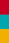 1．2016·呼和浩特—I tried to make Alice ________ her 
      mind but I found it difficult.
      —Well, I saw you ________ that when I went past.
      A．changed; do
      B．changes; doing
      C．change; to do
      D．change; doing
D
●2　They ran towards the three men and tried to stop them from leaving, but they were pushed into a minibus.
 他们向那三个男人跑去，并试图阻止他们离开，但他们被推进了一辆小型公共汽车。
[探究] ____________________表示“阻止……做某事”，from 可以省略。我试图让他不要再等她了。
stop…from doing sth
[拓展] 表示“阻止某人做某事”还可用prevent sb (from) doing sth或keep sb from doing sth (from不可以省略)。keep sb doing sth意为“使某人一直做某事”。试比较：
His parents always keep him playing the piano.
他的父母总是让他弹钢琴。
I tried to keep him from waiting for her.
2．2017·无锡Cheer up! A mistake today stops you from   
       ________ (make) it again tomorrow.
making
●3　Justin and Luke tried to open the back door of the minibus with a knife. 
贾斯廷和卢克试图用小刀打开小型公共汽车的后门。
[探究]____________表示“尽力做……，试图做……”；__________表示“试着做……”。
Please try to finish the work in thirty minutes.
请尽量在30分钟之内完成这项工作。
She tried washing her hair with a new shampoo.
她试着用一种新的洗发水洗头发。
try to do…
try doing…
[拓展] try/do one's best to do sth 意为“尽某人最大努力做某事”。
We should try/do our best to learn all our lessons well.
我们应该尽我们最大努力学好所有的功课。
3.2017·乐山改编—I didn't hear you come in just now.
   —That's good. I tried ________ the baby up. 
   A．to wake 			B．not to wake
   C．waking                          D．not wake
B
【解析】考查非谓语动词。句意：“刚才我没有听见你进来。”“很好。我尽力不吵醒孩子。”try not to do sth意为“尽力不去做某事”，符合句意。故选B。